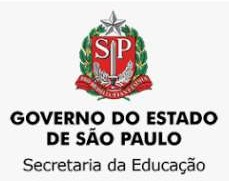 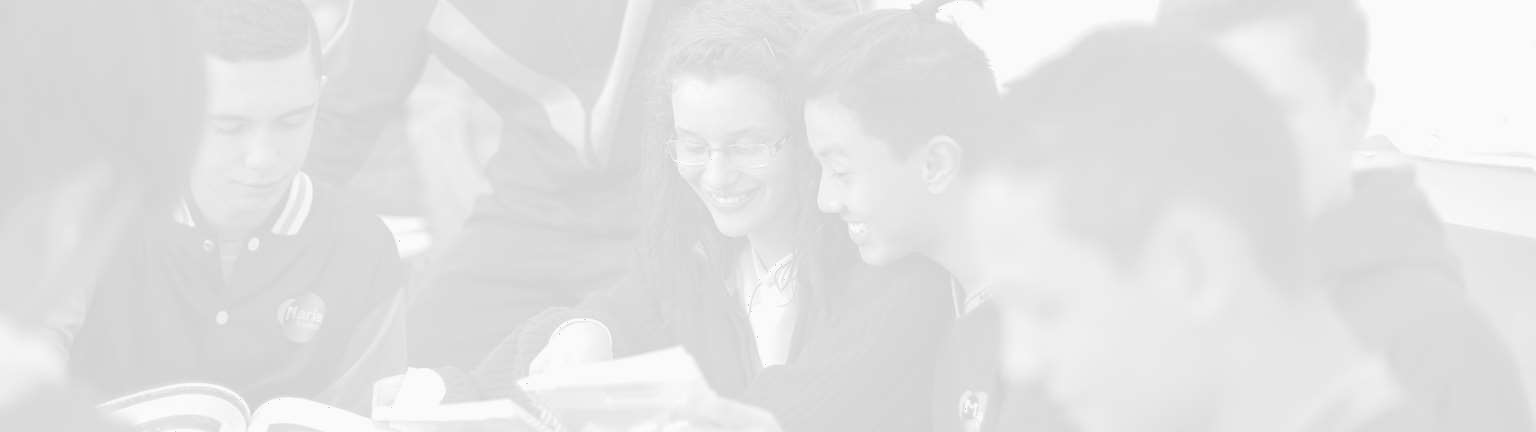 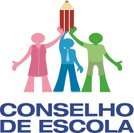 1ª REUNIÃO DE TRABALHO CONSELHOS DE ESCOLA/2023
Responsáveis na Diretoria de Ensino
Supervisoras de Ensino:
Ana Paula Rivera Mazzi Alvarenga
Telefone 3638-0600  Ramal: 1600
ana.mazzi@educacao.sp.gov.br 

Daniela Picinato Dota de Morais
Telefone 3638-0308  Ramal: 1308
daniela.morais@educacao.sp.gov.br
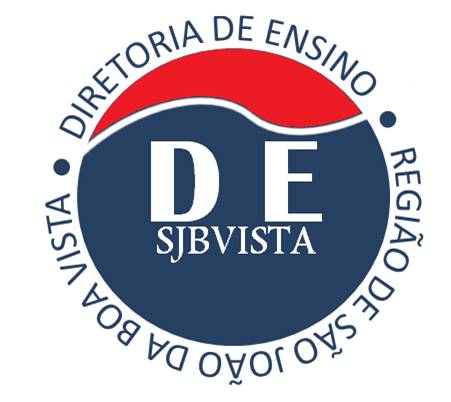 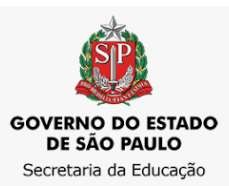 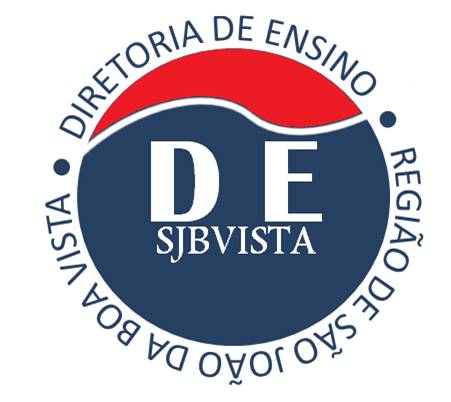 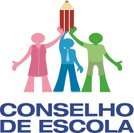 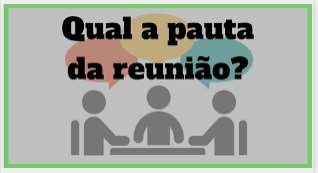 Gestão Democrática;

Composição e funções do	Conselho de Escola de
acordo com Estatuto no apoio à Gestão Escolar;

Registros das atas;

Plano de Ação / Plano de Formação;
Cadastro e Inserção de Arquivos - cadastro de  reuniões (Atas, Plano de Ação, Estatuto) SGCE.
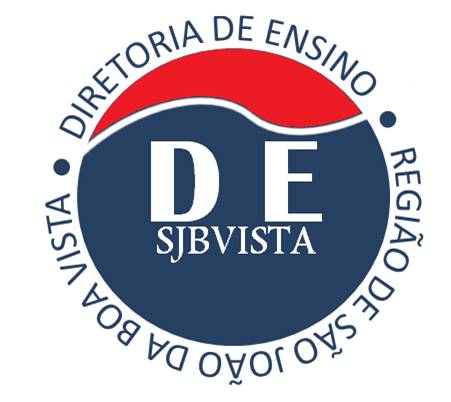 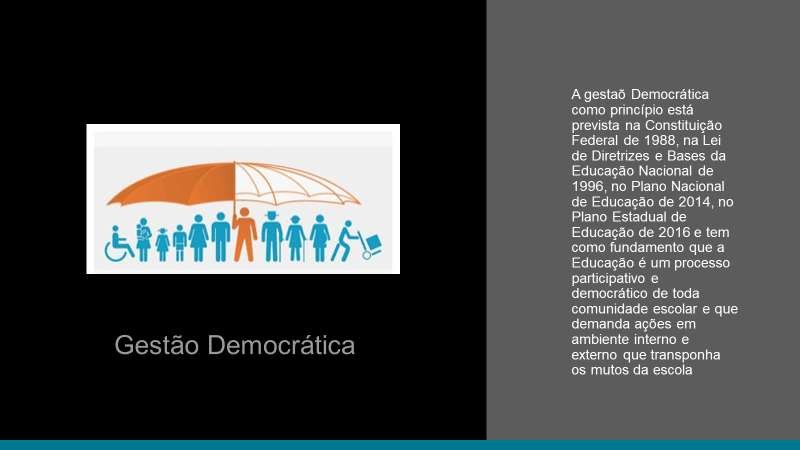 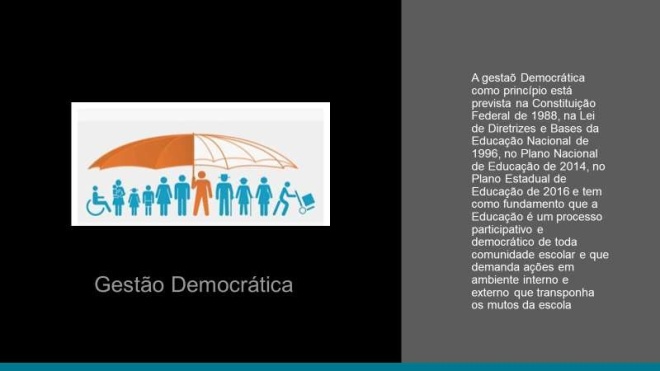 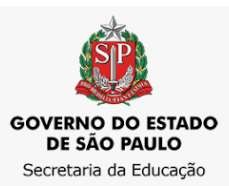 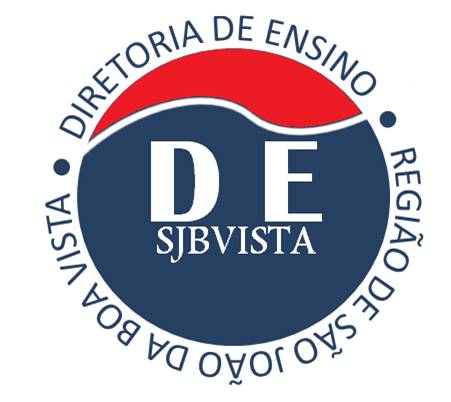 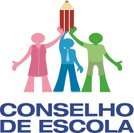 Função da Educação
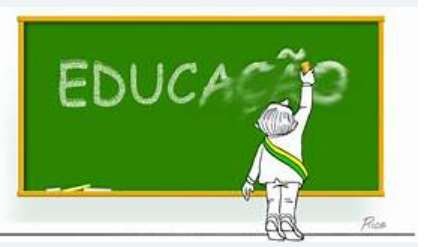 A Lei de Diretrizes e Bases Nacional 9394/96 -LDB no artigo 2º aponta que a educação, dever da família e do

Estado, inspirada nos princípios de liberdade e nos ideais de solidariedade humana, tem por finalidade o pleno
desenvolvimento do educando, seu prepar
o para o exercício da cidadania e sua qualificação para o trabalho.
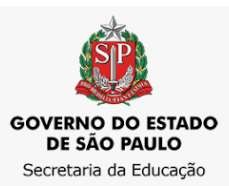 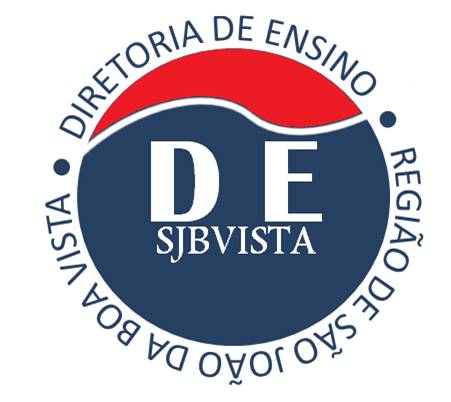 Função da Escola
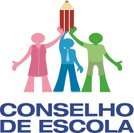 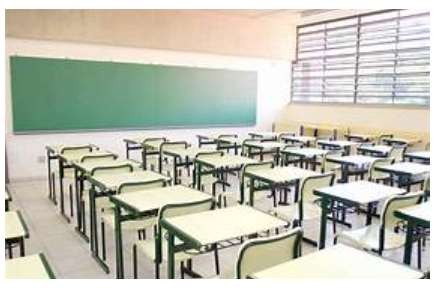 A escola e o estudante - A função social da escola é o desenvolvimento das potencialidades físicas, cognitivas e
afetivas do indivíduo, capacitando-o a tornar um cidadão, participativo na sociedade em que vive.
A escola e a comunidade – A relação entre escola e comunidade é um importante fator de desenvolvimento social —
não só para a localidade onde ela se encontra, mas especialmente, para a comunidade escolar.
Entre os benefícios de um bom relacionamento com a comunidade está a melhoria do desempenho dos ESTUDANTES— por  meio do desenvolvimento de habilidades cognitivas, emocionais, que contribui com o aumento da credibilidade da  instituição.
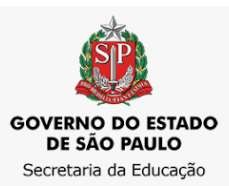 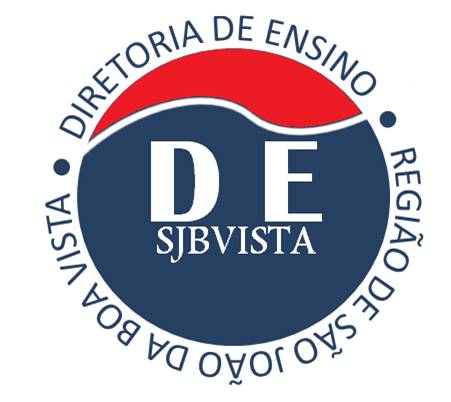 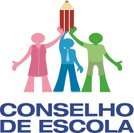 Função	da  Equipe
Gestora da Escola
Articular	a	interação
com	as	instâncias
participativas na escola incentivando a  participação ativa da comunidade com vistas à  promoção de um convívio harmonioso , de ações  de incentivo e fortalecimento da aprendizagem  para todos os estudantes.
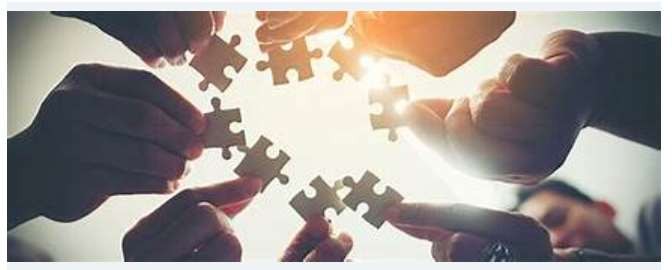 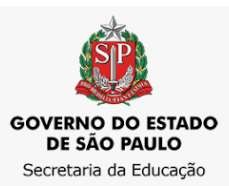 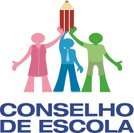 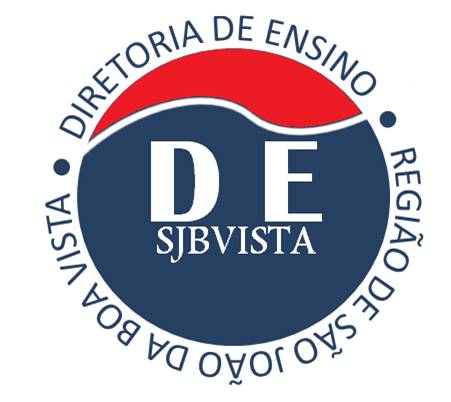 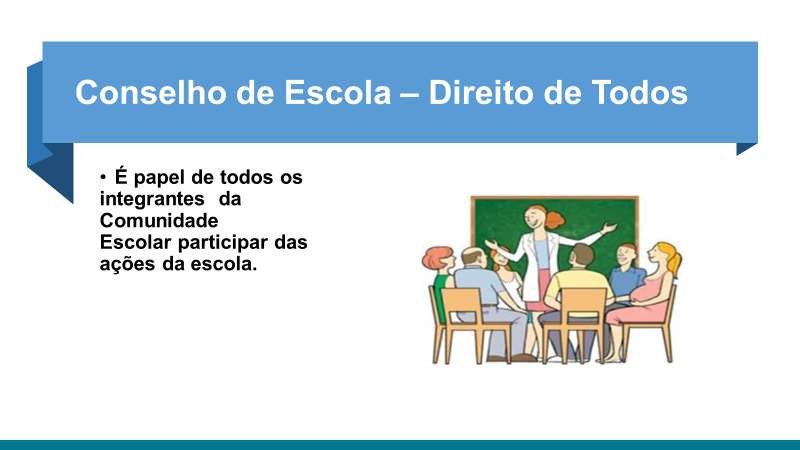 O Papel do Conselho de Escola

O Conselho de Escola tem papel decisivo na democratização da educação, por compartilhar entre o poder público e sociedade civil, as decisões pedagógicas, administrativas e financeiras da Escola. Seu pleno funcionamento possibilita a construção de uma escola cidadã, sendo o estudante o foco de todo o processo.
FUNÇÕES DO CONSELHO DE ESCOLA
Ação Mobilizadora: ❖ Articulação com os membros da Comunidade Escolar (gestores, professores, funcionários, estudantes e pais ou responsáveis), Conselho de Escola, Grêmio Estudantil e Associação de Pais e Mestres-APM, na construção de ações e normas de convivência ética, para participar da organização do acolhimento de estudantes; ❖ Promover e estimular as relações entre os membros da comunidade escolar, empregando práticas preventivas, colaborativas e restaurativas para a resolução de conflitos no cotidiano; ❖ Orientar os responsáveis pelos estudantes sobre sua participação no processo educativo e encaminhamento para atendimento especializado de órgãos da rede protetiva, quando necessário.Ação Deliberativa: ❖ Decidir em conjunto pela utilização dos recursos com a participação de todos os colegiados escolares: Grêmio estudantil, Conselho de Escola e Conselho Deliberativo da APM; ❖ Elaborar o calendário e o regimento escolar, observadas as normas do Conselho Estadual de Educação e a legislação pertinente; ❖ Ratificar a oferta de Itinerários Formativos do Ensino Médio.
FUNÇÕES DO CONSELHO DE ESCOLA
Ação Consultiva: ❖ Opinar sobre a ocupação das dependências da zeladoria da Unidade Escolar; ❖ Escutar a comunidade escolar e o Conselho de Escola sobre a adesão ao Programa Ensino Integral; ❖ Ouvir o Conselho de Escola, por meio de um processo participativo, na definição do rol de ofertas do Itinerário Formativo.Ação Fiscalizadora: ❖ Atuar conjuntamente com a Gestão Escolar na redução dos índices de faltas e de abandono da Unidade Escolar; ❖ Monitorar o Plano de Ação da Escola; ❖ Apreciar os relatórios anuais da escola, analisando seus desempenhos em face das diretrizes e metas estabelecidas.
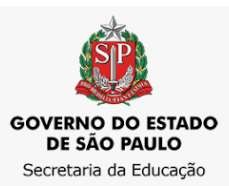 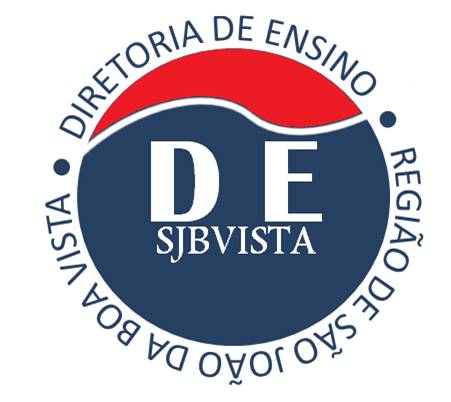 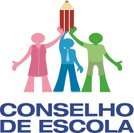 Normativos Conselho	de Escola
Artigo 95 da Lei Complementar 444/85;
Comunicado SE de 31/03/86;
Comunicado CEI-COGSP de 27 de novembro de 1987;
Constituição Federal 1988 -Artigos 205 e 206;
Comunicado SE de 10/03/93;
Lei de Diretrizes e Bases da Educação Nacional –LDB de 1996- Artigo 2º, inciso VII do  Artigo 3º e inciso II do Artigo 14 ;
Parecer CEE 67/98;
Comunicado Conjunto CEI/COGSP- 29/01/09;
Lei nº 13.005 de 25-06-2014 -Meta 19 do Plano Nacional de Educação;
Lei 16.279 de 08-07-2016-Meta 19 do Plano Estadual de Educação;
Resolução SEDUC nº 19 de 08/03/2022 do Estatuto Padrão do Conselho de Escola.
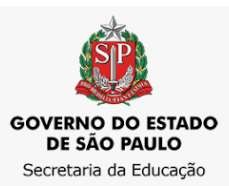 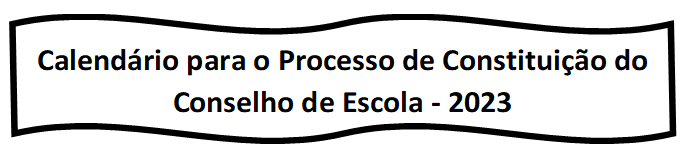 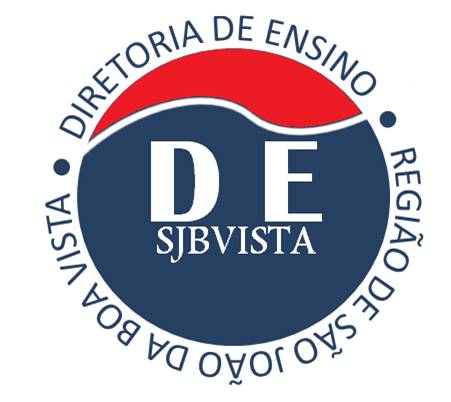 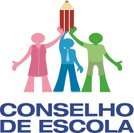 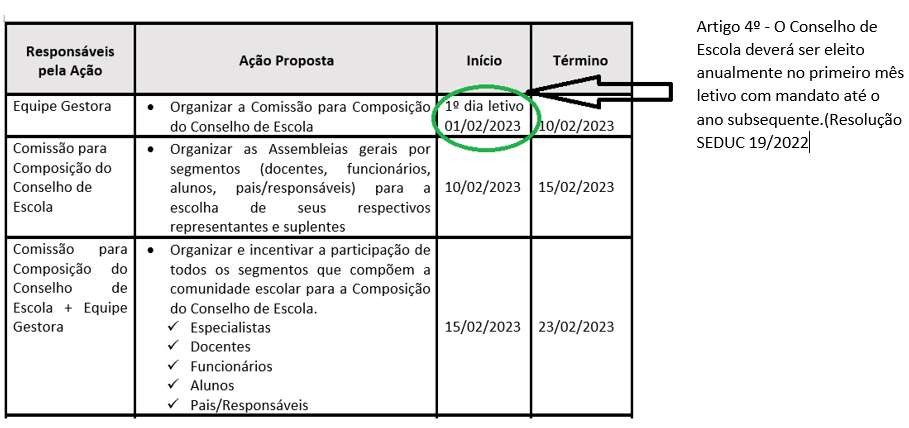 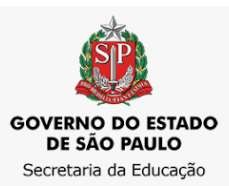 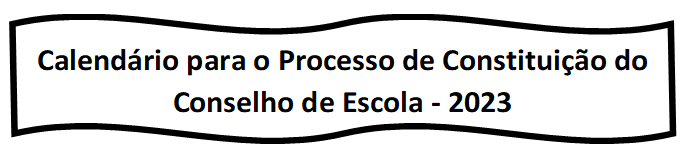 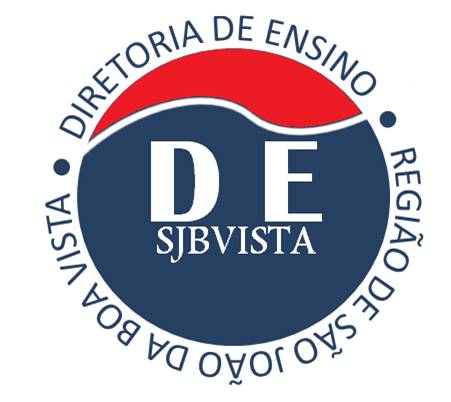 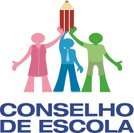 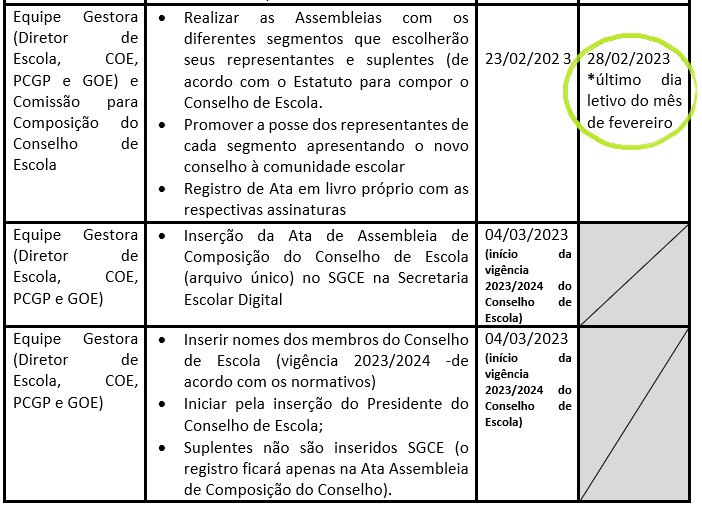 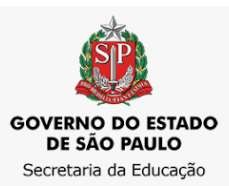 Documento Orientador do Estatuto do Conselho de Escola  Boletim Semanal COPED -n 19/de 13 a 15 de junho de  2022 , pág. 8
Resolução SEDUC 19/2022
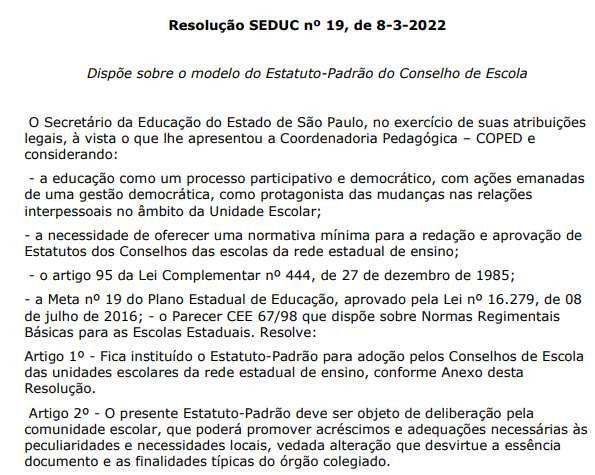 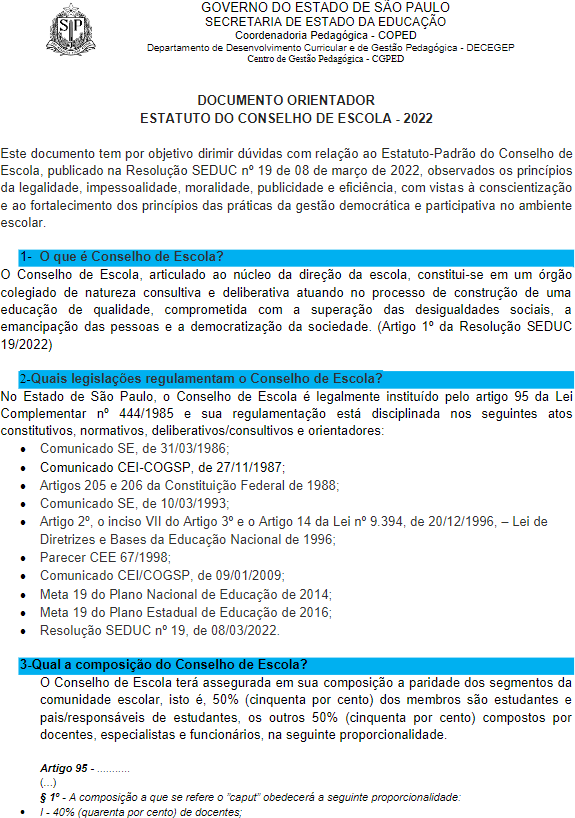 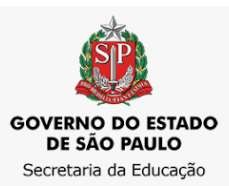 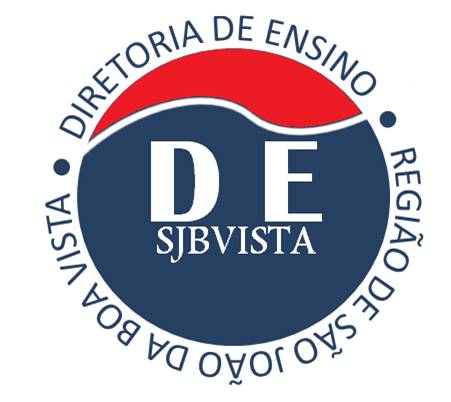 Composição	do	Conselho	de	Escola	de  acordo com a Resolução SEDUC 19/2022?
Artigo 11 - O Conselho de Escola será constituído por representantes de todos os segmentos da comunidade escolar, escolhidos entre seus pares, mediante Assembleia específica e observando os princípios da representatividade democrática, legitimidade e coletividade.
Parágrafo único: Os segmentos representativos deverão contemplar todos os níveis e modalidades de ensino.
 
Artigo 12 - O Diretor de Escola é membro nato e presidente do Conselho de Escola, e poderá participar das reuniões intervindo nos debates, prestando orientação ou esclarecimento, ou fazendo registrar em Ata seu ponto de vista, sem direito a voto.
Parágrafo único – O vice-diretor em exercício na função de Diretor de Escola nas unidades escolares que não comportam o cargo, terá as mesmas atribuições do Diretor de Escola, como presidente do Conselho de Escola.
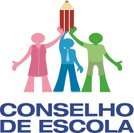 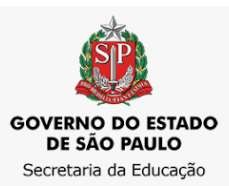 Composição	do	Conselho	de	Escola	de  acordo com a Resolução SEDUC 19/2022?
Qual é o critério para delimitar a quantidade de membros do Conselho de Escola de uma UE?
A Comunidade Escolar tem autonomia para decidir a quantidade de membros que irão compor o Conselho de  Escola entre o mínimo (20) e o máximo (40) de membros, conforme o disposto no caput do artigo 95 da Lei  Complementar nº 444/1985 e no artigo 13 da Resolução SEDUC 19 de 08/03/2022, que deverá ser proporcional  ao número de classes da unidade escolar, conforme o Comunicado SE de 31 de março de 1986 que traz sugestões  dessa proporcionalidade.

Artigo 13 – O Conselho de Escola em sua composição terá no mínimo 20 (vinte) e no máximo 40 (quarenta)
membros todos com direito a voto, exceto o Presidente do Conselho de Escola.
§ 2º – Para se estabelecer a proporcionalidade entre o número de membros do Conselho de Escola e o número de  classes, a escola é soberana para escolher o critério que julgar mais adequado à sua realidade, respeitando a  paridade entre o mínimo e máximo de integrantes determinadas pelas normas vigentes.
Cada segmento representado no Conselho de Escola elegerá também 2 (dois) suplentes, que substituirão os membros titulares em suas ausências e impedimentos, os quais NÃO serão cadastrados no SGCE.
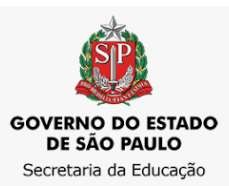 Composição	do Conselho	de Escola no apoio à
Gestão
(Art 14 da Res SEDUC 19/2022)
O Conselho de Escola terá assegurada em sua constituição, a paridade dos segmentos da comunidade escolar,  isto é, 50% (cinquenta por cento) dos membros são estudantes e pais de estudantes, os outros 50% (cinquenta  por cento) compostos por docentes, especialistas e funcionários, na seguinte proporcionalidade:
40% de docentes
5% de especialistas
Escola
5% de funcionários
25%	de	pais/responsáveis pelos alunos
25% de alunos
Comunidade
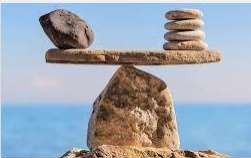 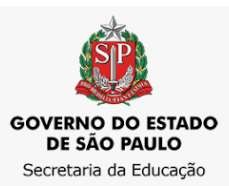 Observação: A nova Lei Complementar que institui o Plano de  Carreira para o Quadro do Magistério, cria Funções de Especialista  em Educação e Gestão Educacional, como segue: Lei  Complementar nº 1.374, de 30 de março de 2022, Institui Planos  de Carreira e Remuneração para os Professores de Ensino  Fundamental e Médio, para os Diretores Escolares e para os  Supervisores Educacionais da Secretaria da Educação (...)
Especialistas de  acordo com a LC  1374/2022
SEÇÃO IV
Da Designação para Funções de Especialista em Educação e Gestão  Educacional

Artigo 7º - Ficam criadas as seguintes funções de Especialista em
Educação e Gestão Educacional:
I - Coordenador de Equipe Curricular;  II - Professor Especialista em Currículo;
III - Coordenador de Gestão Pedagógica;  IV - Coordenador de Organização Escolar.
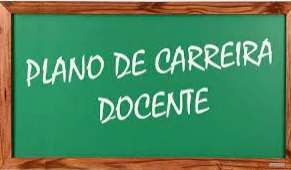 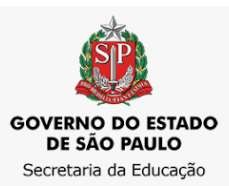 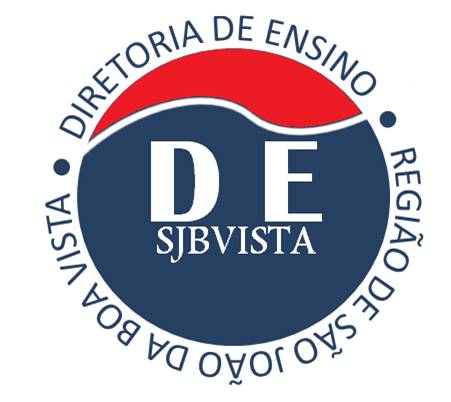 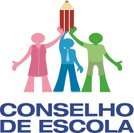 Eleição do Conselho de Escola
O Conselho de Escola deverá ser eleito anualmente no primeiro mês letivo (FEVEREIRO) com mandato até o ano subsequente.

VIGÊNCIA: 04/03/2023 A 03/03/2024

SGCE (Sistema de Gestão do Conselho de Escola): Inserção da nova Composição do Conselho de Escola/2023 a partir de 04/03/2023.

A partir de 04/03/2023: Inserção do agendamento das reuniões ordinárias, Plano de Ação e Projetos e Ata de Assembleia de Composição do Conselho de Escola.
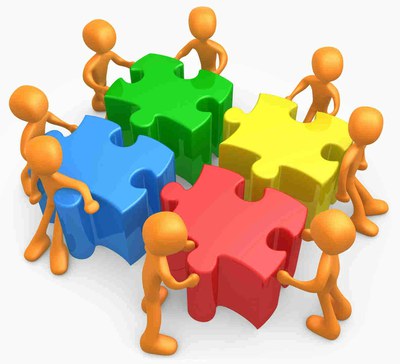 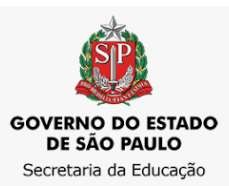 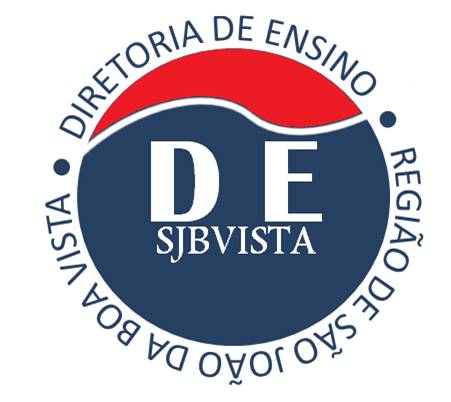 Registro das atas do Conselho de Escola
Artigo 16
Parágrafo único - As Atas de Assembleia de Composição dos membros do Conselho de Escola e eventuais vacâncias e substituições assim como as Atas das reuniões ordinárias e extraordinárias, deverão ser lavradas em livro próprio como também inseridas em tempo real no Sistema de Gestão do Conselho de Escola (SGCE), na Secretaria Escolar Digital (SED).

No SGCE as reuniões devem ser primeiramente agendadas e somente após este agendamento  a escola conseguirá inserir as atas na SED.

A partir de 2023 não será possível fazer o agendamento retroativo de reunião. Fique atento!!

ATENÇÃO

Usar nos registros a forma culta da Língua Portuguesa;

Respeitar o que consta nos artigos 20 e 21 da Resolução Seduc 19/2022 que trata sobre a periodicidade das reuniões e a garantia da paridade entre os segmentos;

Deverá fazer parte das atas a lista de presença nominal com a identificação do segmento do qual o membro faça parte.
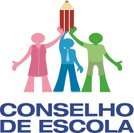 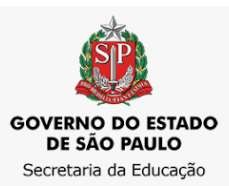 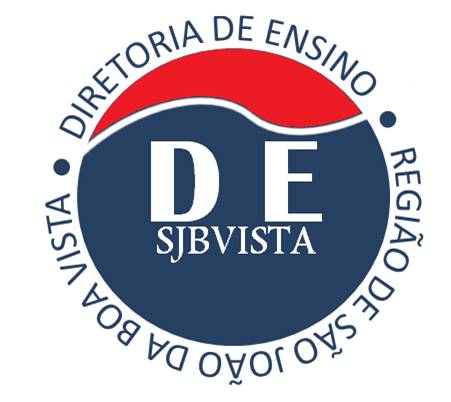 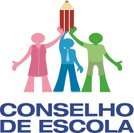 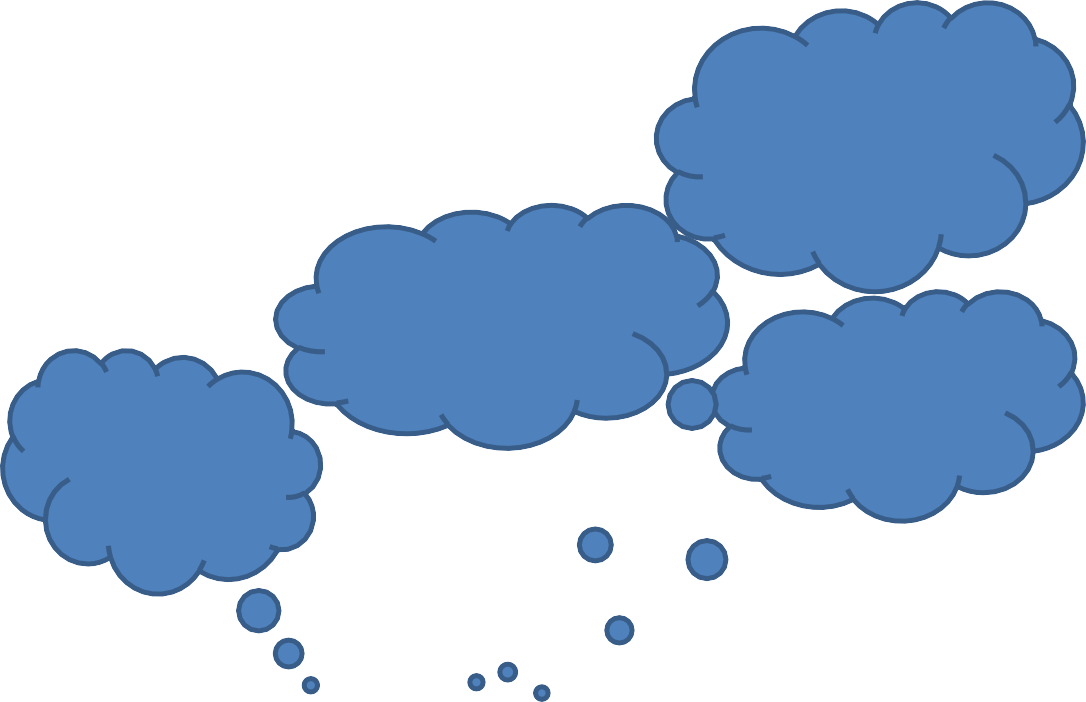 Plano de
Ação do  Conselho  de Escola?
Cada	Unidade	Escolar	pode	adequar	o	Estatuto-Padrão	do  Conselho de Escola?
Sim, o presente Estatuto-Padrão do Conselho de Escola poderá
sofrer acréscimos e adequações necessárias às peculiaridades e
necessidades locais, vedada alteração que desvirtue a essência do
documento e as finalidades típicas desse órgão colegiado.
Assembleia?
Estatuto?
Edital?
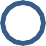 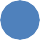 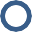 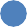 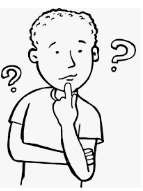 Artigo 15 – O edital de convocação para Assembleia de  composição dos membros do Conselho de Escola será expedido  anualmente pelo Diretor da Escola e amplamente divulgado na  unidade escolar, com no mínimo 72 (setenta e duas) horas de  antecedência.
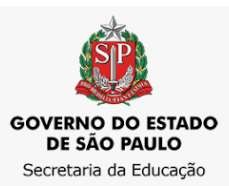 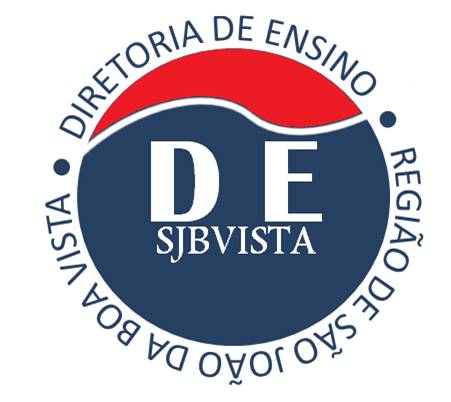 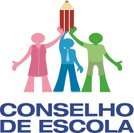 RESOLUÇÃO SEDUC 19/2022

Artigo 20 – O Conselho de Escola deverá reunir-se, ordinariamente, 2 (duas) vezes por semestre e, extraordinariamente, sempre que se fizer necessário, por convocação do Diretor da Escola ou por proposta de, no mínimo, 1/3 (um terço) de seus membros com pauta previamente definida.Artigo 21- As reuniões do Conselho serão instaladas com a maioria absoluta dos integrantes e suas deliberações serão tomadas por maioria simples dos presentes e deverão ser registradas em Ata própria.§ 1º – Maioria absoluta, para fins deste Estatuto, refere-se à presença de 50% (cinquenta por cento) mais 1 (um) do total de membros por segmento que compõem o Conselho de Escola, desde que garantida a paridade referida no caput do artigo 14.
§ 2º – Maioria simples refere-se ao voto de 50% (cinquenta por cento) mais 1 (um) dos integrantes presentes na reunião do Conselho.
§ 3º – Garantida a presença da maioria absoluta dos membros do Conselho, uma questão será aprovada por maioria simples.
§ 4º – Não havendo quórum estabelecido adia-se a reunião e registra-se a ocorrência em Ata própria assinada pelos presentes e convoca-se nova reunião.
§ 5º – Nenhum dos membros do Conselho de Escola poderá acumular votos, não sendo permitidos votos por procuração.
§ 6º – É permitida a participação de outros integrantes da comunidade escolar nas reuniões do Conselho de Escola, com direito a voz e sem direito a voto.
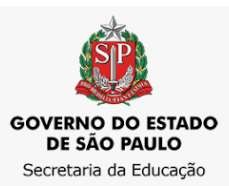 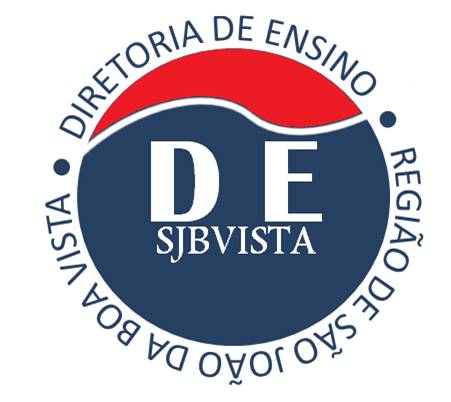 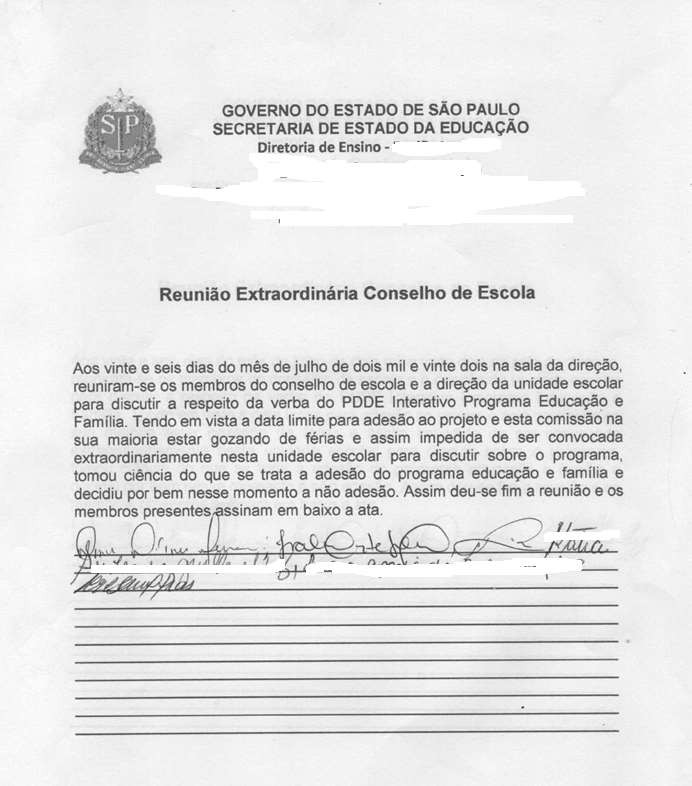 A importância  do conteúdo  de uma ata
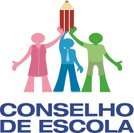 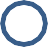 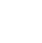 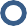 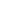 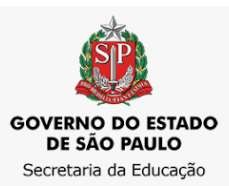 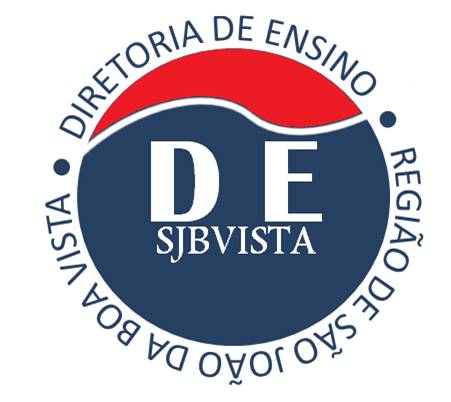 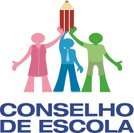 Plano de Ação do Conselho de Escola em parceria com a Gestão Escolar

1º	É fundamental articular ideias e ações entre o Grêmio Estudantil e a Associação de Pais e Mestres – APM para
que o apoio a Gestão Escolar e a melhoria da aprendizagem para o aluno de fato aconteçam...

2º Reunir o Conselho de Escola para discutir, planejar e deliberar...

3º As atas de reunião precisam descrever ideias, ações, diálogos e decisões...
4º Plano de Ação e Ata de Reunião devem estar alinhados com que foi decidido(registro)...

5º	Materialização	do	plano:	as	ações	devem	estar	descritas	por	meio	do	uso	de
ação; sugerimos o planejamento de uma ação por vez, exemplo - busca ativa...
verbos	indicativos	de
6º O plano de ação deve ser construído pensando-se nas metas e objetivos a serem alcançados, para isso ele deve  ter começo, meio e fim. Um plano de ação precisa ser avaliado sistematicamente, com foco na correção das metas e
objetivos quando necessário...
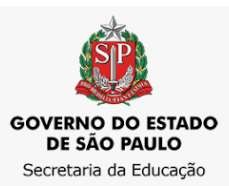 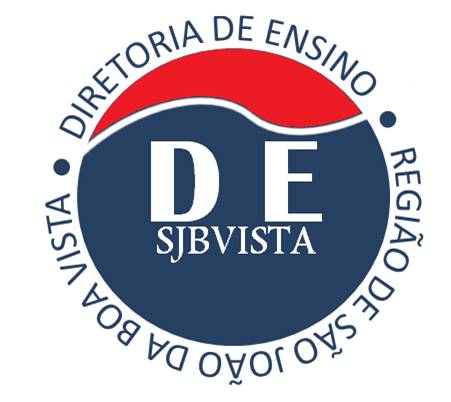 Estrutura de um Plano de Ação para o Conselho de Escola
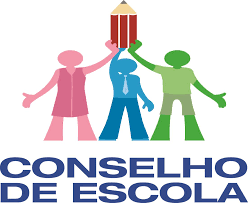 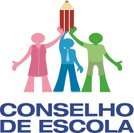 Dimensão: Pedagógica. 
Indicador: O indicador pode ser compreendido como uma lente de máquina fotográfica, por meio da qual se pode tanto olhar o presente quanto o futuro. Um indicador é uma descrição que deve ser capaz de oferecer uma compreensão clara, inequívoca e numérica dos objetos a serem monitorados, tanto para que se compreenda a situação atual problemática da realidade em questão, quanto para que se visualize a situação futura desejada para a qual se pretende alterar esta realidade. Exemplos:  
Alto índice de violência no período noturno 
 Evasão Escolar  
A baixa frequência de Pais/ Responsáveis presentes nas reuniões de Pais/Responsáveis  
Problema: Os problemas, usualmente, manifestam-se por meio dos fatos, mas é necessário um olhar criterioso para identificar as diferentes naturezas de ambos. A identificação do problema implica em maior grau de abstração e um olhar sistêmico sobre a questão.
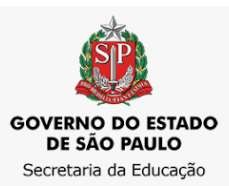 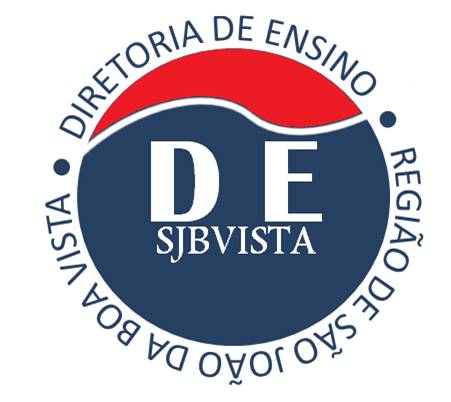 Estrutura de um Plano de Ação para o Conselho de Escola
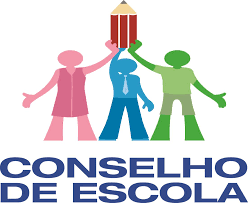 Tipo de Ação:
Oficina: é um espaço para aprendizagem ativa, essencialmente presencial ou síncrona, sobre uma temática relevante para a educação, tratada de forma acolhedora e incentivadora da participação e envolvimento de estudantes e familiares, podendo ser oferecida por um especialista ou por alguém da comunidade.  
Palestra: é uma apresentação oral que pretende apresentar informações/conhecimentos aos estudantes e à família a respeito de um determinado assunto relevante para a educação. 
Visita Guiada: tem a intenção de apresentar e situar o estudante e a família dentro de um espaço específico que promova aprendizagens, como museus, bibliotecas, universidades, centros culturais ou científicos, parques entre outros.
Reuniões: Encontro que tem como objetivo valorizar os talentos dos estudantes e dos familiares, além de contribuir com a integração da família com a escola.
Roda de Conversa: São momentos dedicados ao diálogo igualitário sobre determinadas temáticas relevantes para a educação, que envolvam processos educativos e projetos de vida, nos quais os familiares e estudantes se reúnam e tenham oportunidade de expressarem-se contribuindo para o entendimento coletivo, pautado em valores e princípios humanos e éticos.
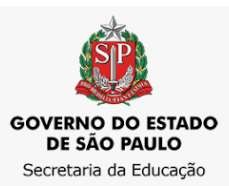 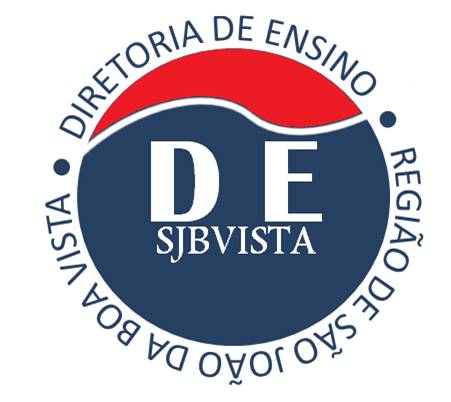 Estrutura de um Plano de Ação para o Conselho de Escola
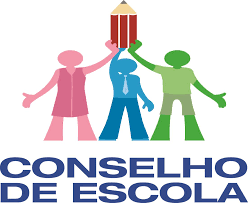 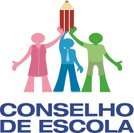 Eventos: Gincanas, Shows, Campeonatos, Fóruns, Campanhas, Feiras Culturais, Feiras de Profissões  
Outros:  é importante colocar qual é o Tipo de Ação proposta 
Descrição da ação: Descreva pormenorizadamente os atos a serem realizados para execução da ação. Seguem abaixo algumas perguntas que estimulam a reflexão e auxiliam o detalhamento da ação: 
Qual o principal desafio /dificuldade a ser enfrentado/superado com a ação? 
Em que a ação colaborará para solucionar o desafio/dificuldade? 
Qual o objetivo da ação? 
Qual a principal temática a ser abordada com a ação? 
Qual o impacto esperado com a ação para a escola? 
Haverá algum facilitador para realizar a ação?  
Qual o local onde será realizada/implementada a ação?
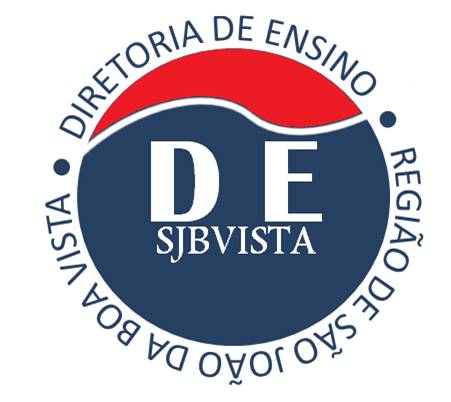 Estrutura de um Plano de Ação para o Conselho de Escola
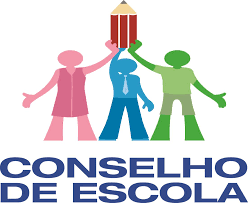 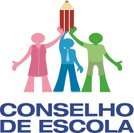 Responsável: Nome da pessoa (Conselheiro) responsável pela ação. Pode-se constituir uma subcomissão com mais de uma pessoa para a execução da ação.

Início/Fim Previsto: Refere-se ao tempo previsto para a execução da ação.
  
Recursos: Planejar recursos humanos, materiais e financeiros, que serão necessários para a execução da ação.
  
Impacto Previsto: Estimativa dos resultados que se espera alcançar com a realização das ações.
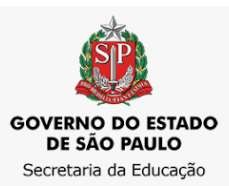 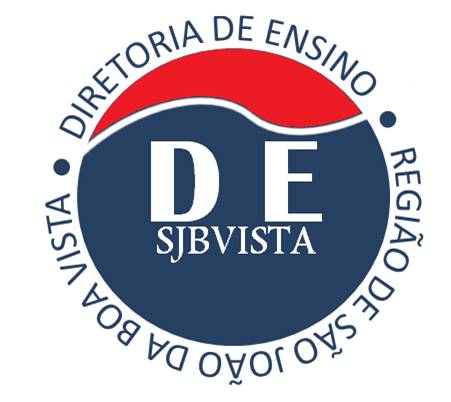 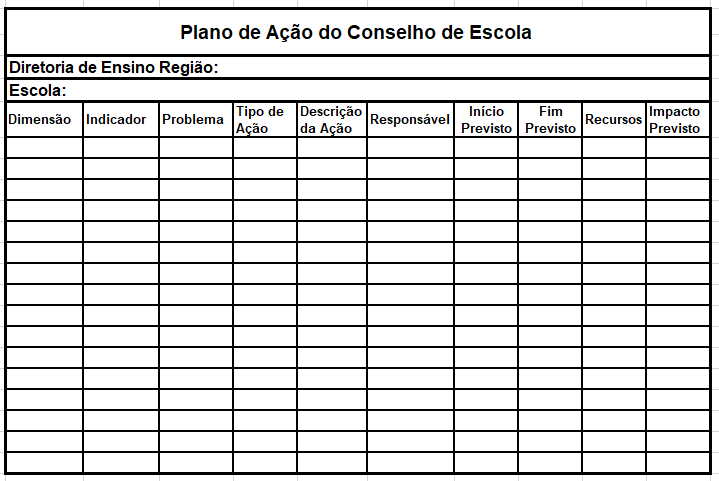 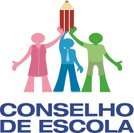 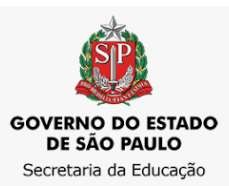 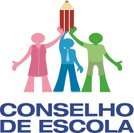 1º-Cadastrar	a  reunião(CADASTRAR  REUNIÃO) para  posteriormente
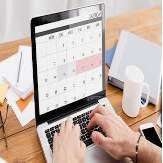 SGCE
realizar	o	upload	da
Ata

2º - Registro das decisões  da reunião em ata em livro  do Conselho de Escola
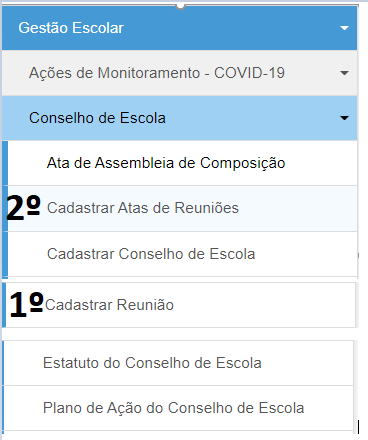 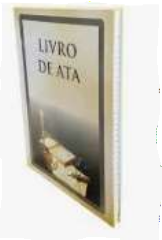 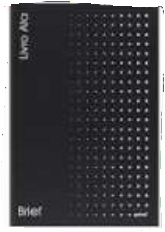 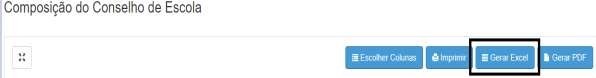 3º - Não esquecer  da lista de  presença
4º	-	Digitalizar	a
Ata	para	posterior
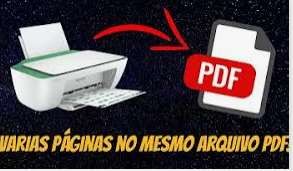 posteriormente  realizar o upload da  Ata	em
CADASTRAR  ATAS	DE
REUNIÕES
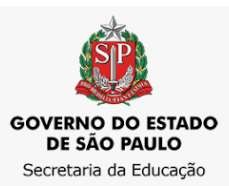 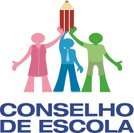 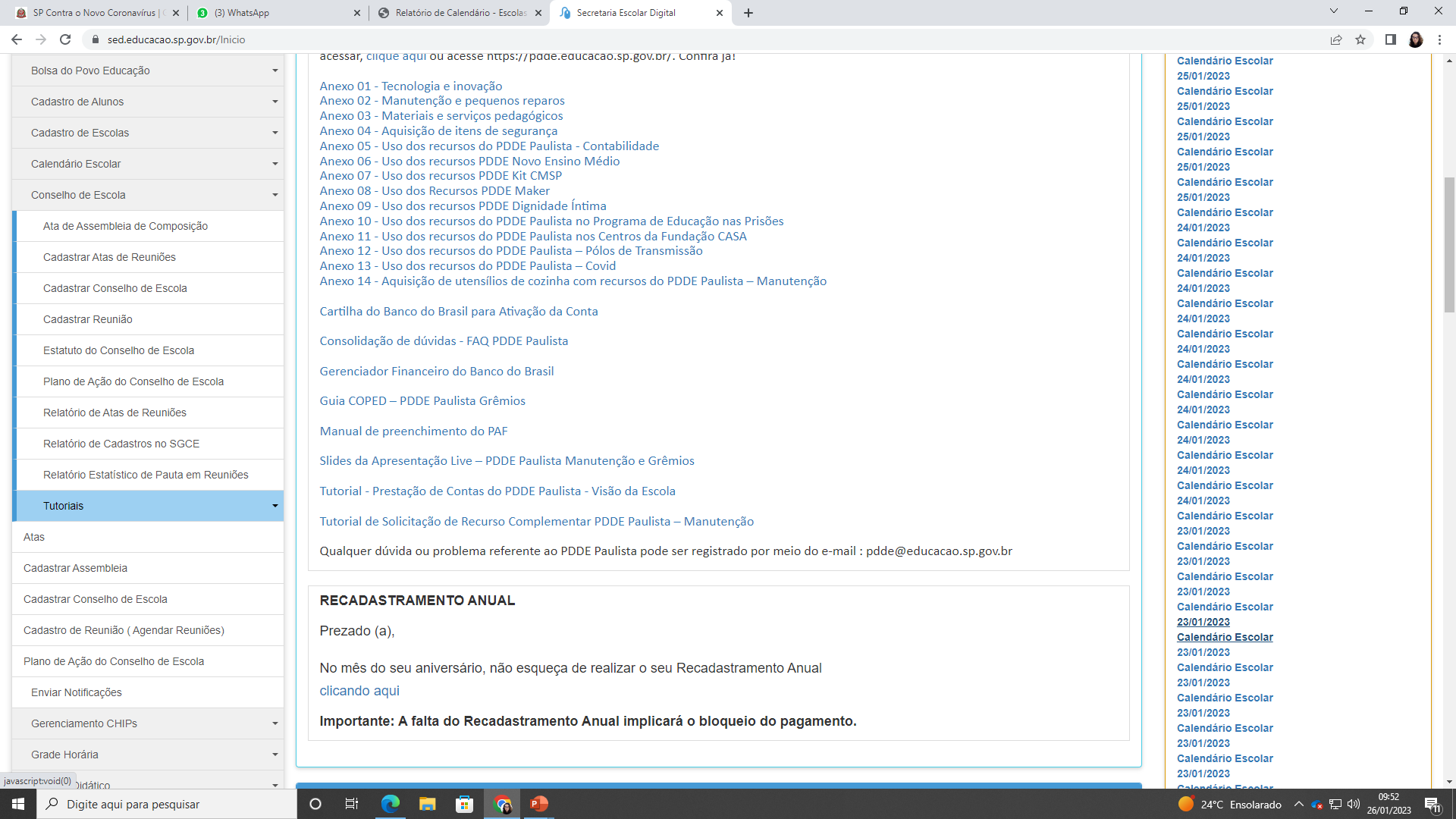 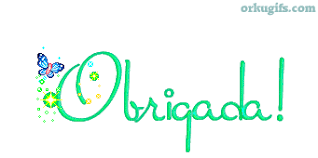